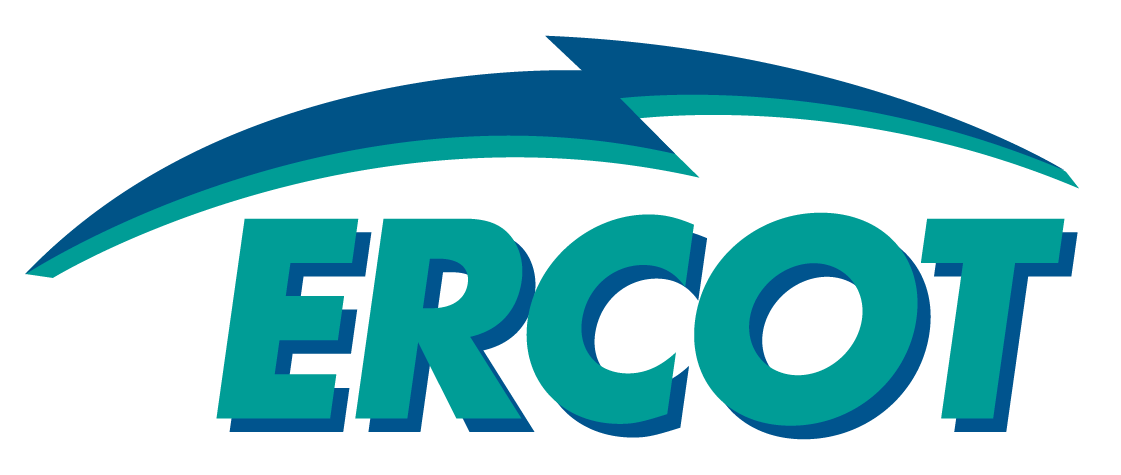 MP Online Data Entry - Ph 1
Laura Dronen
Project Manager, ERCOT
 
ROS
April 2nd, 2015
MP Online Data Entry – Ph1 Project Objective and Status
Project Objective
MP Online Data Entry - Phase 1 will replace the Resource and Registration Form (RARF) data submittal process with an online interface.

Project Status
Currently in the planning phase

Requirements complete

Working with vendor to finalize their estimates for the SOW

We expect the development phase to begin once NMMS enters into site acceptance testing
MP Online Data Entry - Prerequisites
Network Model Management System (NMMS) Upgrade is a pre-requisite to MP Online due to:
The NMMS project provides the data security for MP Online

The majority of resources need for MP Online are committed to NMMS

NMMS Upgrade project objective and status:
Project objective: Upgrade NMMS to Common Model Management System (CMMS) and implement key enhancements for user interface (UI) and process improvements as well as complete an environment refresh of all servers, OS and databases

NMMS Upgrade is in the execution phase currently targeting a Q2 2016 go-live following Energy Management System (EMS) Upgrade 

ERCOT will be showing  NMMS screen shots to Resource Data Working Group (RDWG) in the next quarter